1
MATH REVIEW
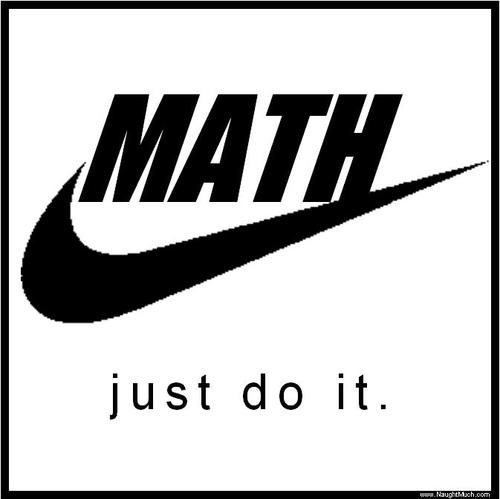 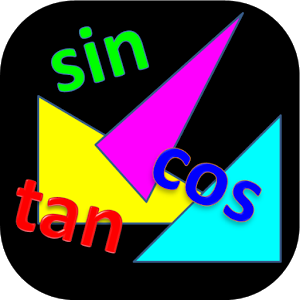 2
VECTOR NOTATION
A scalar is a quantity that has magnitude only

A vector is a quantity that has magnitude and direction

Example:  You drive from Oklahoma City to Wichita

You drove 261 km (scalar)

You drove 261 km North (vector)
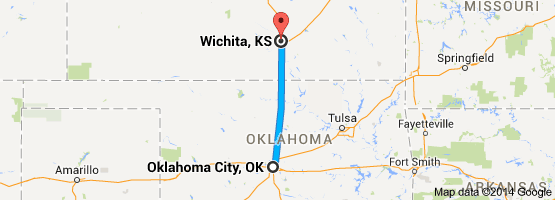 3
VECTOR NOTATION
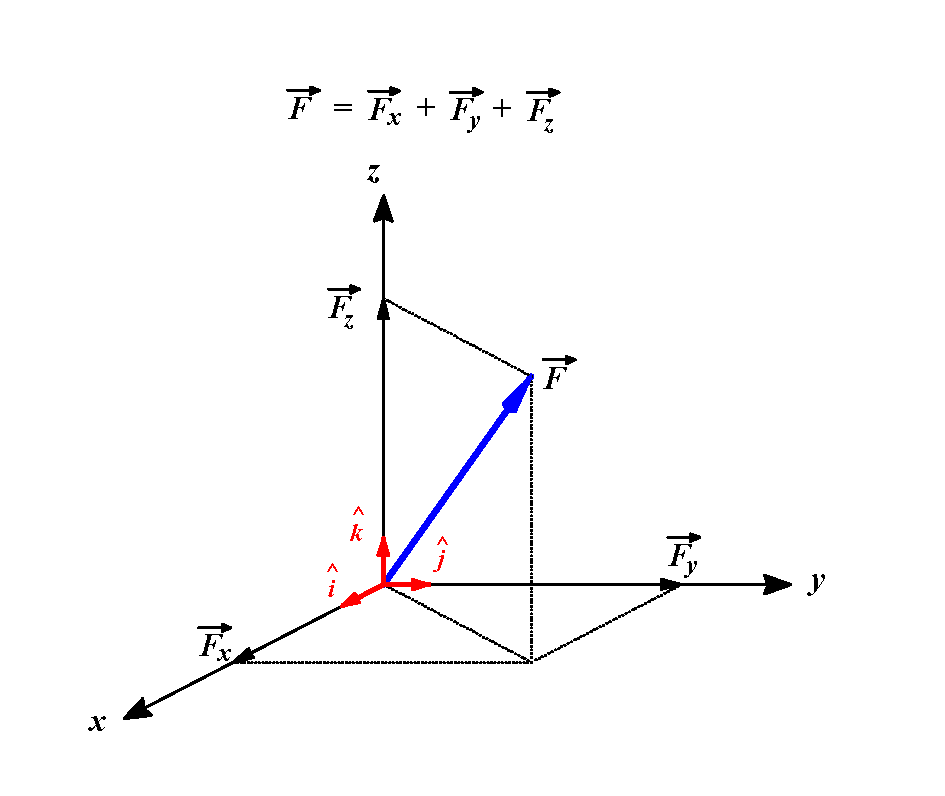 4
VECTOR OPERATIONS
5
DOT PRODUCTS
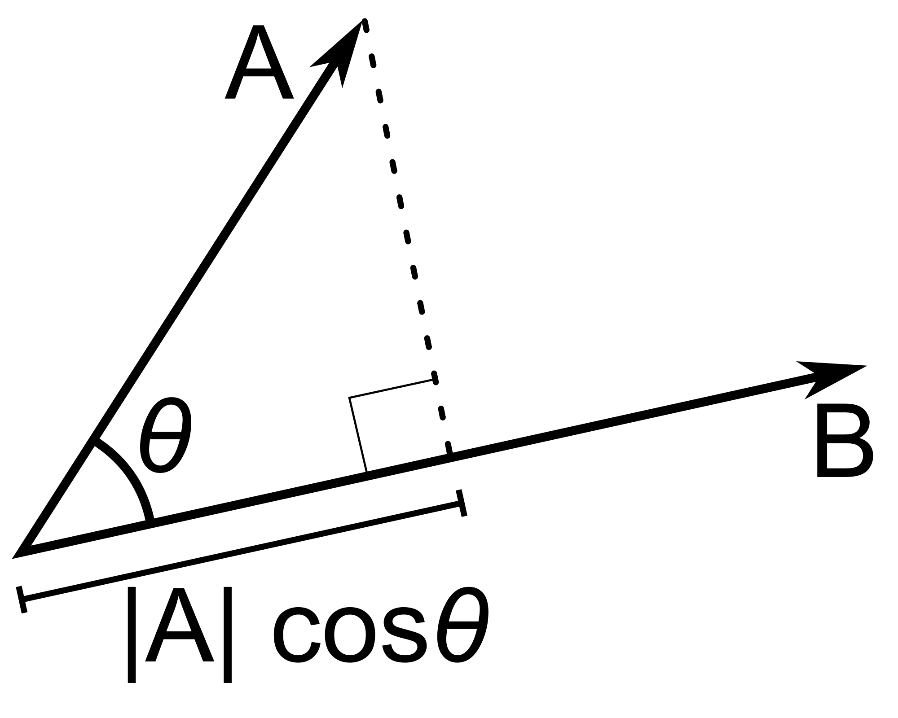 This form of the eccentricity vector has a dot product
6
DOT PRODUCTS
Why did the two vectors start an internet-based company?
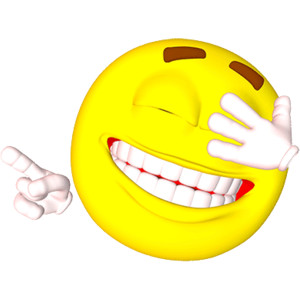 Because they thought they had a good dot product!
7
CROSS PRODUCTS (VECTOR PRODUCT)
The cross product of two vectors in three dimensions is a vector at right angles to both the original vectors. 

You can use the right-hand rule to find the direction of the third vector
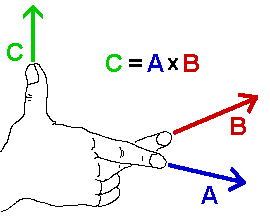 8
CROSS PRODUCTS (VECTOR PRODUCT)
What do you get when you cross a mosquito with a mountain climber?
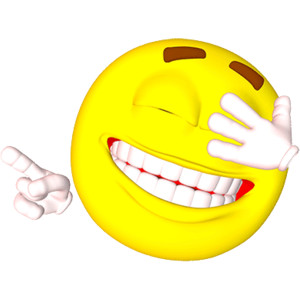 Nothing!  The mountain climber is a scalar.
9
CROSS PRODUCTS (VECTOR PRODUCT)
Read down diagonally, then subtract reading back up
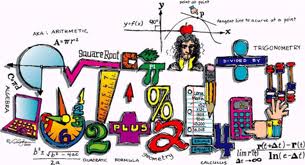 -
-
-
10
CROSS PRODUCT EXAMPLE
-
-
-
11
ANGLES AND QUADRANT CHECKS
A lot of what we do in Astro requires determining the angle between two vectors.

We mainly do this with dot products, which results in an inverse cosine.

Thinking back to trigonometry, are there any potential issues with using inverse trig functions?
12
ANGLES AND QUADRANT CHECKS
YES, THERE ARE! Let’s consider an example.

I do all of my dot product math and I get a number on the inside of the inverse cosine of 0.5.

I plug that into my calculator and get an angle of 60°.
13
ANGLES AND QUADRANT CHECKS
So, my angle is 60°, right?

Well, maybe. cos(60°) = 0.5, but is there any other angle that gives cos(θ) = 0.5?

There is! Cosine is periodic, so cos(300°) ALSO equals 0.5.
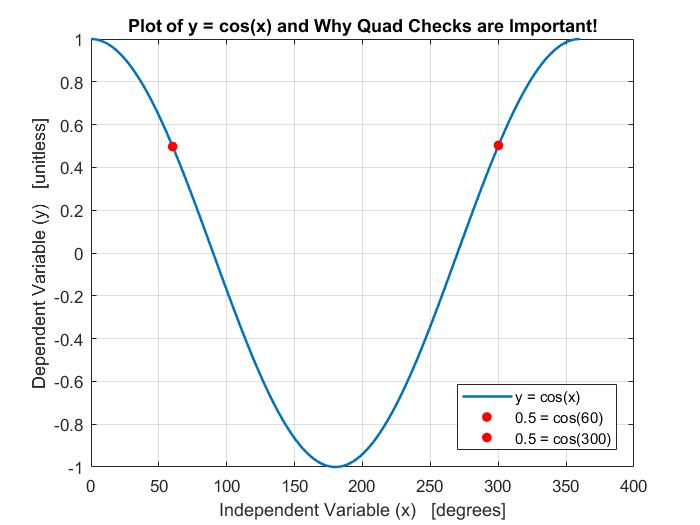 14
ANGLES AND QUADRANT CHECKS
Well, this is an issue. Mathematically, we get two answers, but physically, only one of them is correct.

Our spacecraft is only at one of those angles, so how do we figure out the right one?

By using the unit circle! We can use our vectors to determine which quadrant of the unit circle we’re in, and then use that to determine the correct angle. We’ll cover this more when we start talking about the COEs.
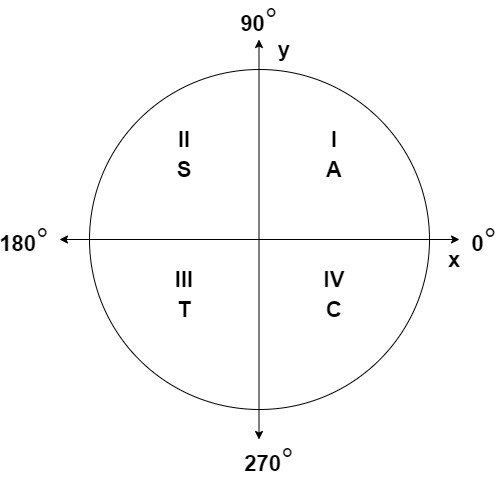